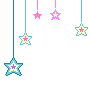 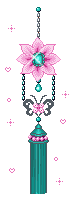 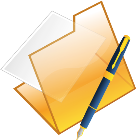 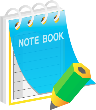 §➊. ĐẠI CƯƠNG VỀ PHƯƠNG TRÌNH
Chương ⓶:
⓵.
Tóm tắt lý thuyết
Nội dung
bài học
⓶.
Phân dạng bài tập
⓷.
Bài tập minh họa
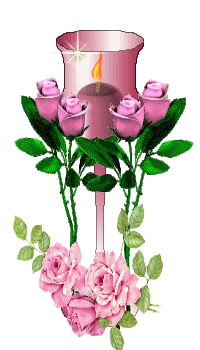 FB: Duong Hung
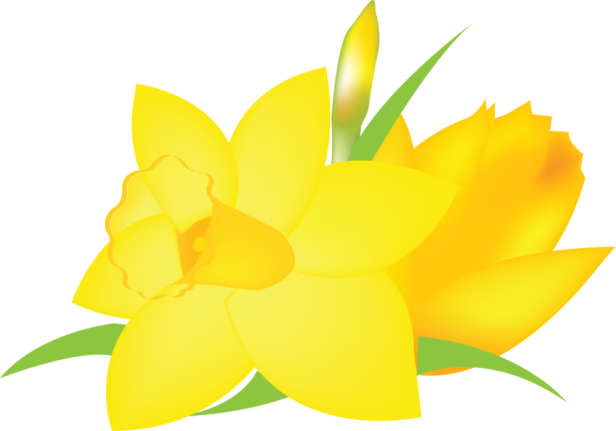 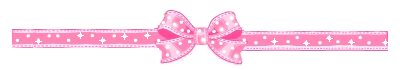 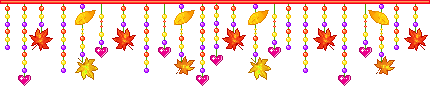 Tóm tắt lý thuyết
Tóm tắt lý thuyết
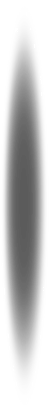 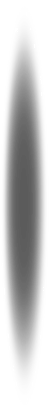 ⓵
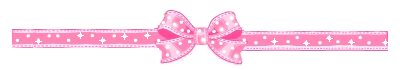 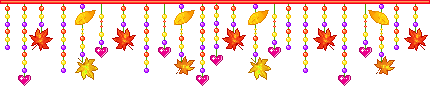 Tóm tắt lý thuyết
Tóm tắt lý thuyết
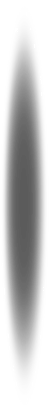 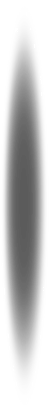 ⓵
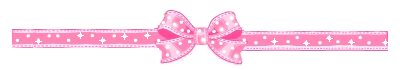 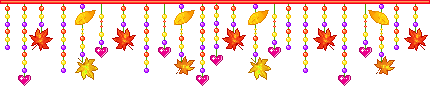 Tóm tắt lý thuyết
Tóm tắt lý thuyết
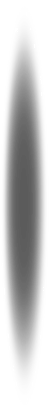 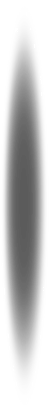 ⓵
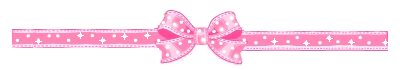 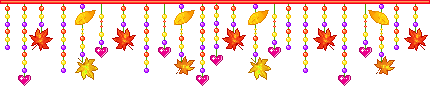 Tóm tắt lý thuyết
Tóm tắt lý thuyết
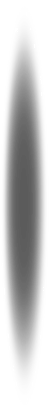 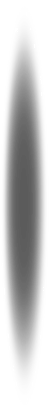 ⓵
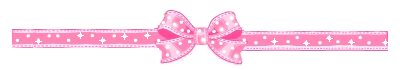 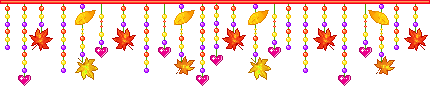 Phân dạng bài tập
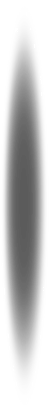 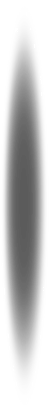 ⓶
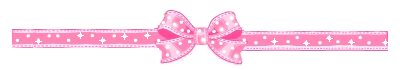 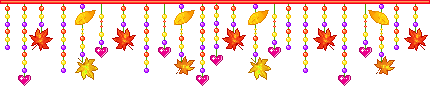 Bài tập minh họa
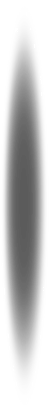 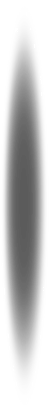 ⓷
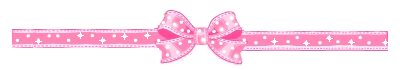 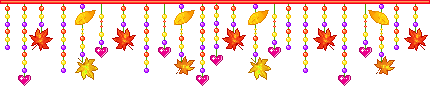 Bài tập minh họa
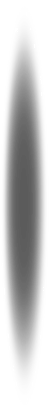 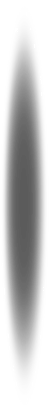 ⓷
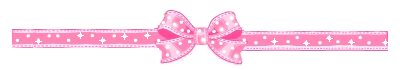 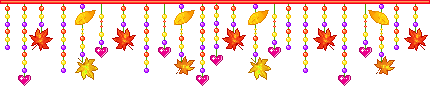 Bài tập minh họa
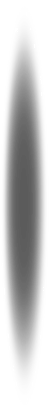 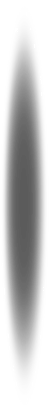 ⓷
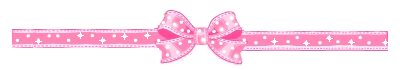 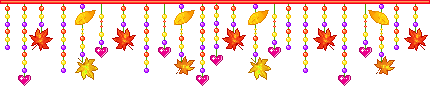 Bài tập minh họa
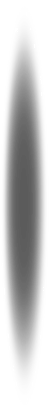 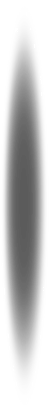 ⓷
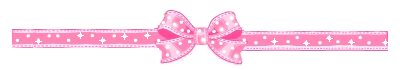 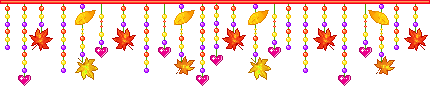 Phân dạng bài tập
Phân dạng bài tập
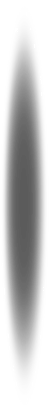 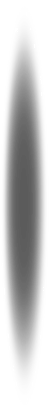 ②. Dạng 2: Nghiệm của phương trình
 Phương pháp:  
Đặt điều kiện của phương trình
Sử dụng các phép biến đổi đưa về cơ bản giải được
Đối chiếu điều kiện nhận nghiệm
⓶
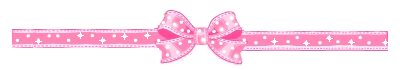 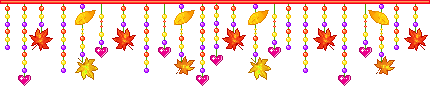 Bài tập minh họa
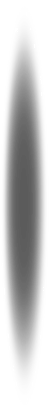 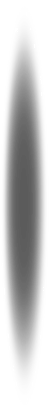 ⓷
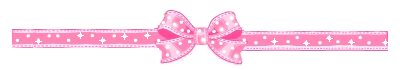 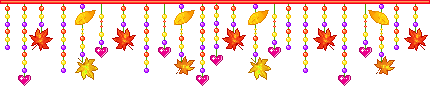 Bài tập minh họa
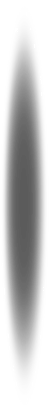 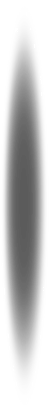 ⓷
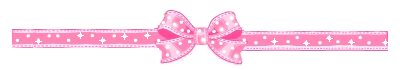 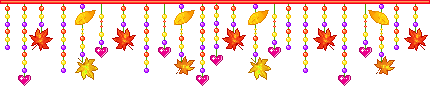 Bài tập minh họa
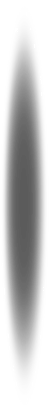 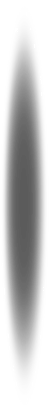 ⓷
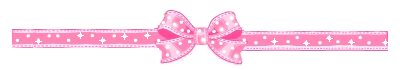 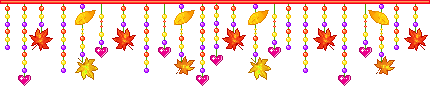 Phân dạng bài tập
Phân dạng bài tập
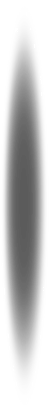 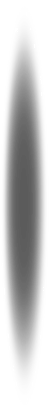 ③. Dạng 3:        Giải phương trình bằng cách
biến đổi tương đương hoặc hệ quả 
 Phương pháp: 
Đặt điều kiện của phương trình
Sử dụng các phép biến đổi đưa về cơ bản giải được
Đối chiếu điều kiện nhận nghiệm
⓶
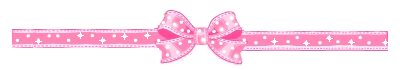 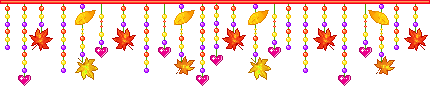 Bài tập minh họa
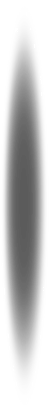 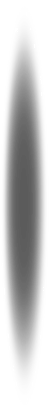 ⓷
 Lời giải: 
 Theo phương pháp giải phương trình bằng cách đưa về phương trình hệ quả ta khẳng định Bài làm trên là đúng.
 Chọn D
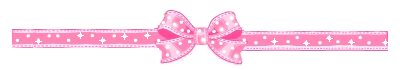 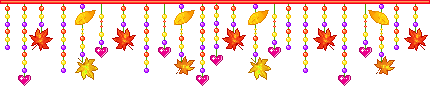 Bài tập minh họa
Câu . Hai phương trình được gọi là tương đương khi
		A. Có cùng tập xác định.		
		B. Có số nghiệm bằng nhau.
		C. Có cùng dạng phương trình.	
		D. Có cùng tập hợp nghiệm.
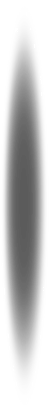 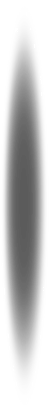 ⓷
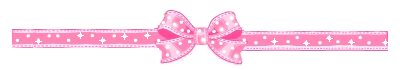 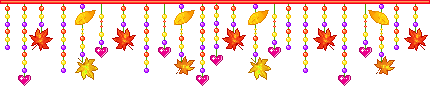 Bài tập minh họa
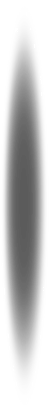 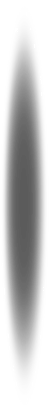 ⓷
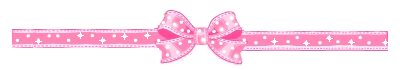 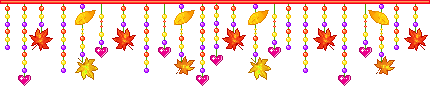